SCARS Severe Weather NetsMarch 12, 2022Phil Sinnett KD5UGOMark Kleine N5HZRPresentation Slides at https://w5nor.org/weather/
Weather Ready Nation
SCARS is an ambassador with the NWS Weather-Ready Nation program
The NWS provides information periodically
Presentations like this, newsletter articles, and weather nets are major parts of this program
https://w5nor.org/wrn/
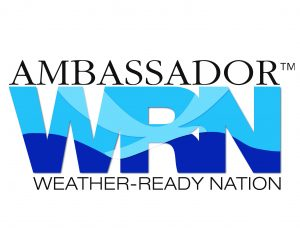 Stay Informed During Severe Weather
Have multiple sources of information during severe weather:
NWS Weather Radio – 162.400 MHz
Amateur Radio – 147.06 MHz / 145.410 MHz / DMR 31408
Internet Sources - https://www.weather.gov/oun/ 
mPING – https://mping.nssl.noaa.gov/ 
Broadcast Media – 4 / 5 / 9 / 25
Program Your NOAA WX Radio
Have a NOAA Alert Weather Radio? Make sure you have the right FIPS Code
https://www.weather.gov/oun/radio 
OKC/Norman VHF FM Weather Radio is at 162.400 MHz
Build a NOAA Weather Radio Antenna
The National Weather Service (NWS) has a great article on building an external antenna for your weather radio. A number of these radios have an RCA jack that can be used for this purpose. An RCA jack to F connector will make the connection easy.

https://w5nor.org/wxradio/
Local Severe Weather Nets
Cleveland County
147.06 +600 offset and 141.3 tone
146.88 -600 offset (currently out of service)
443.700 +5 offset and 141.3 tone
147.06 simplex (should repeaters not be available)
Oklahoma City
145.410 +600 offset and 141.3 tone – NWS transmits here
Statewide DMR Weather Nets
DMR – Talk Group 31408 – Static linking on most OK repeaters

This talk group is active statewide during severe weather.

Every Saturday morning at 8:00 am local, there is a weather net. This net talks about weather for the coming week.
Internet Weather Sites
https://weather.gov/oun
https://weatherunderground.com
https://lightningmaps.org
https://www.ventusky.com/
https://w5nor.org/weather/
mPING Real Time Reporting
https://mping.nssl.noaa.gov/
Report in real time from your phone
Test, Rain and/or Snow, Freezing Rain / Ice, Snow, Hail (including size), Wind Damage, Water Spout, Tornado (on ground), Flood, Mudslide/Landslide, Reduced Visibility 
Free apps for Android and Apple
Dr. Kim Elmore N5OP is principal investigator
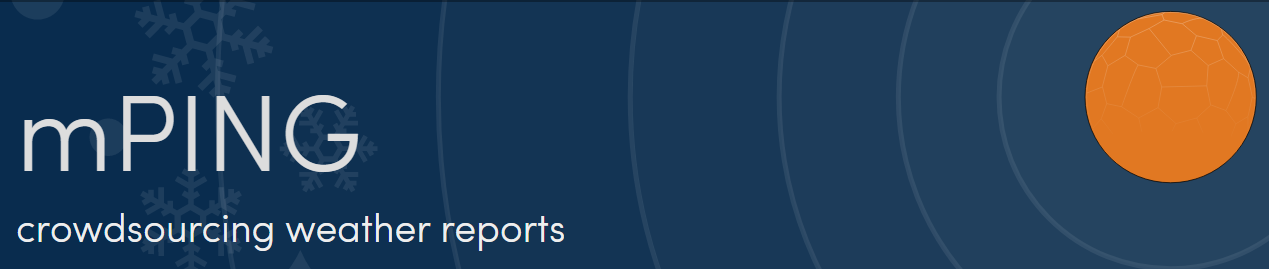 Broadcast Media
Local News – available on channel 4 / 5 / 9 / 25
Audio from these stations is available on various OKC FM radio stations
SCARS Weather Nets
SCARS nets serves the Cleveland County area
Nets open for: 
Severe Weather Warning
Tornado Warning
Other situations as required
Net Control Operators open nets as needed
Cleveland County SkyWarn Operations Plan
https://w5nor.org/skywarn-plan/
SkyWarns Three Goals
Gather first-hand reports of weather events which meet or exceed severe thresholds (as defined by the NWS) and pass them on to the local Forecast office in a timely manner;
Disseminate severe weather information to spotters in the field so they may better prepare themselves, their families, and/or their organizations;
Provide timely severe weather information to local, county and state officials as needed.
Deployment
SCARS uses “Report-in-place”
We have members all over the county, and beyond
Stay at home and report from where you are
Deploying in a Remote Location adds to the clutter in the field
Travel during Severe Weather is discouraged.

Do not “Drive South”
Weather Reporting Criteria
Hail – 1-inch minimum. Quarter size or greater.
Wind – Greater than 58 MPH / 50 knots.
Tornado on the ground.
Funnel Cloud.
Rotating Wall Cloud.
Persistent Wall Cloud.
Rainfall, 1 inch or more per hour.
Flash Flooding.
Other items, as requested.
Reporting on the Nets
Please be careful to report only conditions which meet the criteria given by net control. ALWAYS go through net-control, and give your information as clearly and calmly as possible.
Please do not relay any reports that you don’t have first-hand knowledge of.
When the net control operator needs information from a specific area during severe weather outbreaks, they will request it. If you are in the area, feel free to respond, and report your situation. Please do not volunteer information unless a net control operator requests it.
Reporting on the Nets
Please do not report power outages. In the Cleveland County area, both OG&E and OEC have ‘smart meters’ that will report your power outage immediately. 
OG&E customer service is available at 405-272-9595. 
OEC is available at 405-321-2024.
Outage data is available at https://poweroutages.us
NWS Backchannel Chat Program
NWS uses a two way chat system to send and receive current information
SCARS members use this to relay information to and from the NWS in real time
ONLY what we know / seen is relayed to the NWS

Academics, media, NWS, hams, and Emergency Managers are on this system
Prepare Your Radios
The weather net can be heard on the 147.060 +600 tone 141.3 repeater in Norman. 
Backup repeater is the W5OU 146.88 MHz (minus offset) machine. (Currently out of service)
Backup repeater is the W5NOR UHF repeater on 443.700 +5 tone 141.3
Set up your radio for SIMPLEX operation on 147.060 No CTCSS tone is required, and you will program your radio to TRANSMIT AND RECEIVE on 147.060.
Prepare Your Station
Antenna to operate simplex
Emergency radio power
Generator
Batteries
Flashlights
Fuel tanks full
Know your location
Typical Net Opening Criteria
Tornado Warning for Cleveland County
Thunderstorm Warning for Cleveland County
Great potential for a Tornado or Thunderstorm warning for Cleveland County.
Any event that requires organized communications.
Want To Get More Involved
Join ARES – https://aresok.org/join/ 
Contact Cleveland County ARES Emergency Coordinator
Randy McGuckin W6KPR
randymm@me.com

Contact Cleveland County ARES Net Director 
Phil Sinnett KD5UGO
sinnettpm@gmail.com
Questions?